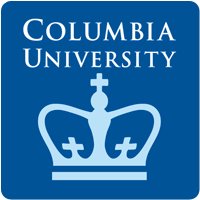 Research update: Generation of the mouse model of Gbe1 intronic insertion/deletion and approaches to treatments
H. Orhan AKMAN, PhD
Laboratory of Dr Salvatore DiMauro 
Houston Merritt Neuromuscular Disease Research Center, 
Columbia University Medical Center, New York, New York
Disclosures
Grants from 
APBDRF
Keith B Hayes Foundation
Gifts from Lipsig and Kassab families
Adult Polyglucosan Body Disease
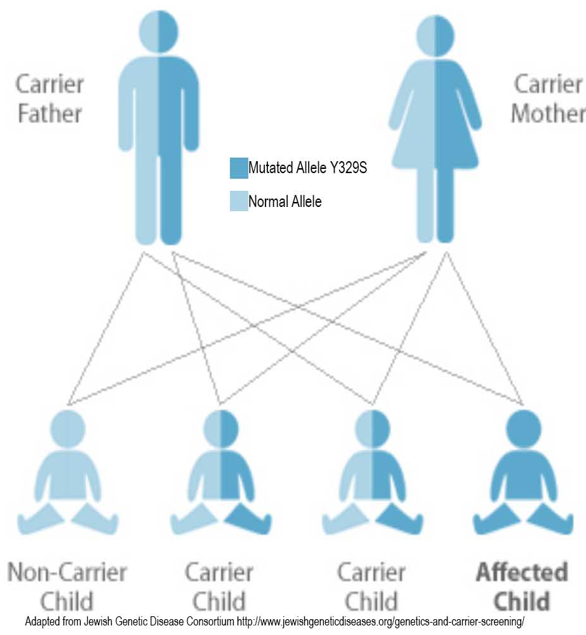 Autosomal recessive disease 
Caused by the low glycogen branching enzyme activity 
Mainly due to mutations that decrease enzyme activity 
Such as p.Y329S and combination of p.Y329S and a genetic change in intron 15.
Heterozygous patients have homozygous mRNA for p.Y329S mutation
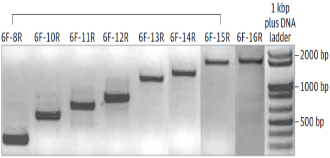 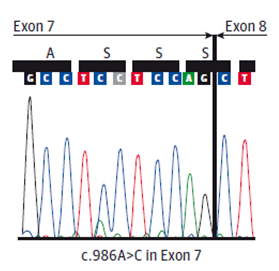 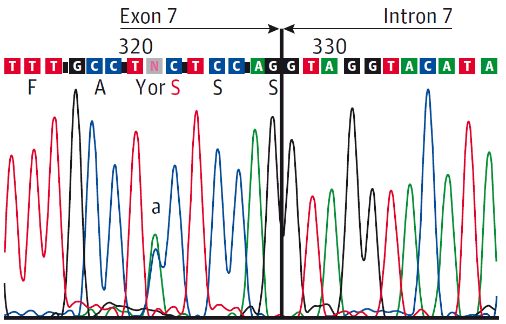 DNA
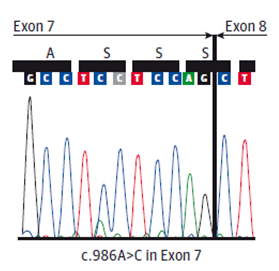 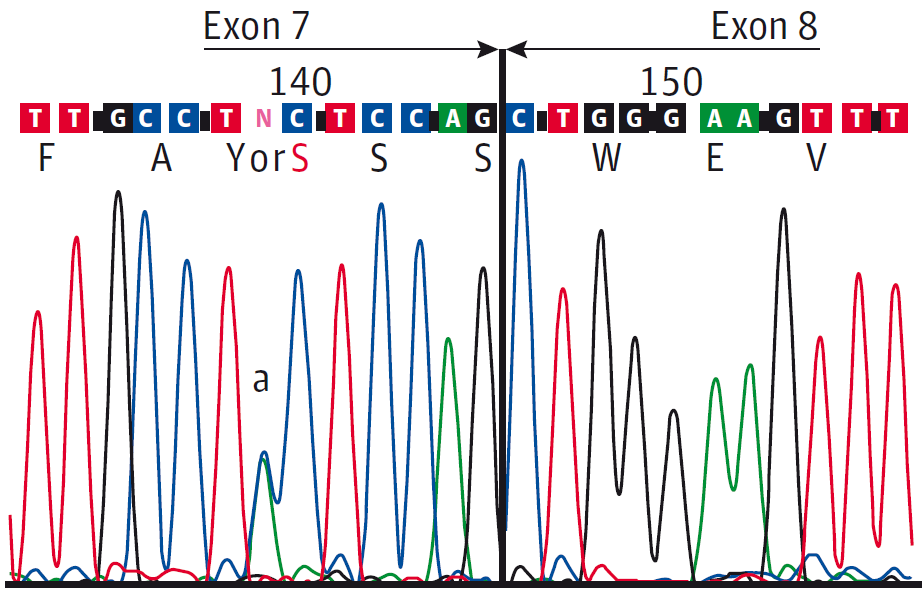 mRNA
p.Y329S
1-2-3-4-5-6-7-8-9-10-11-12-13-14-15-16
1-2-3-4-5-6-7-8-9-10-11-12-13-14-15-P16
AAAAA(A)n
AAAAA(A)n
Intron 15 Contains the Mutation that Prevents the Proper Expression of GBE1 mRNA
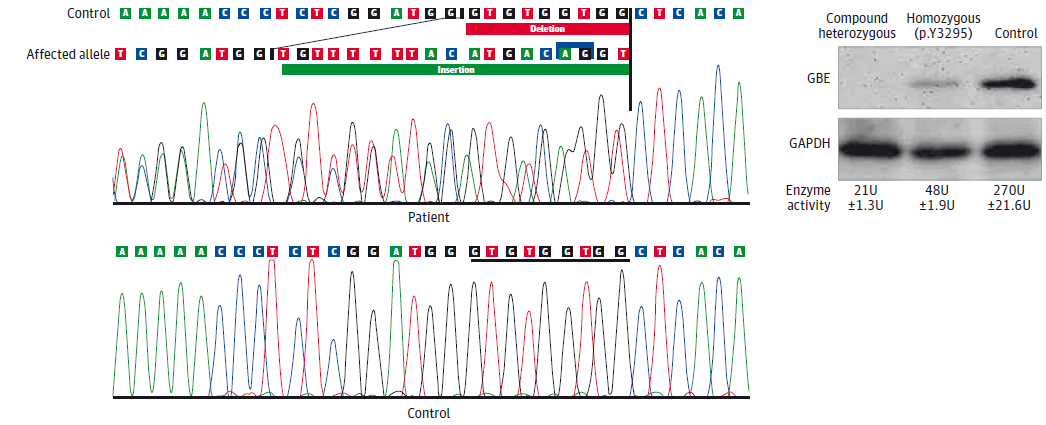 RNA Editing is Guided by Specific Sequences
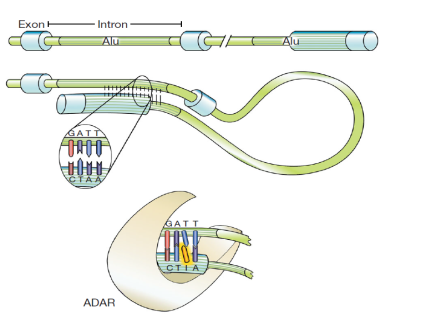 Pseudo Exon 16 Codes a Few Amino Acids Causes Unstable Truncated Protein.
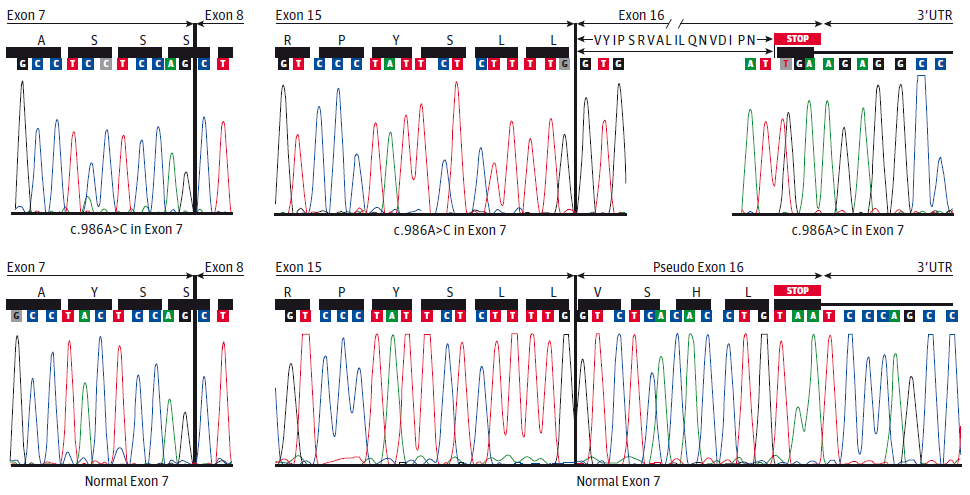 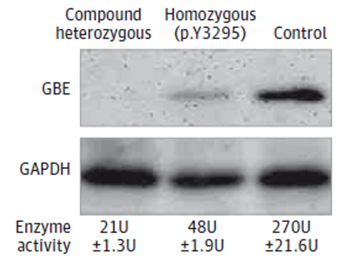 DNA is a Double and RNA is a Single Stranded Molecule
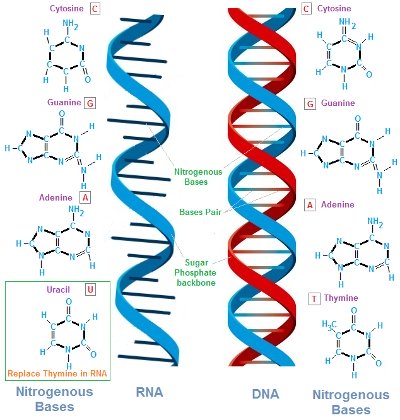 Pre mRNA
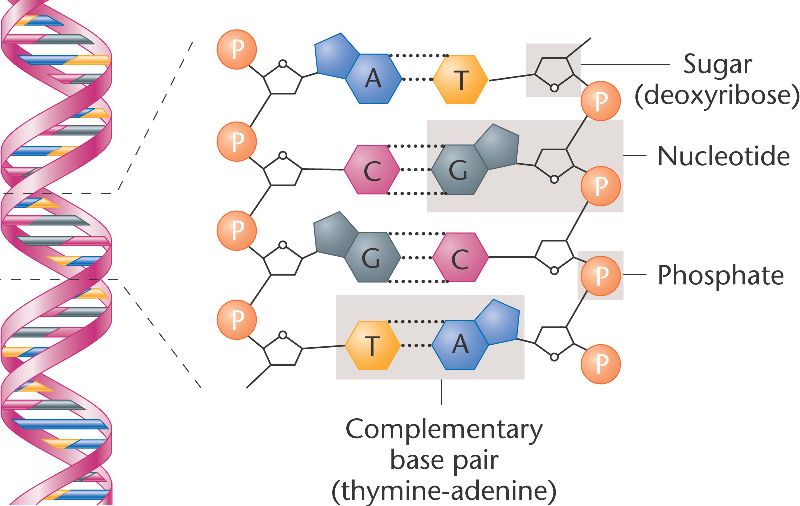 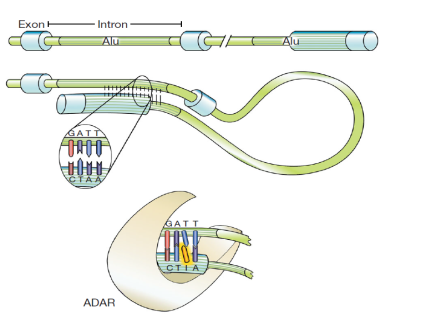 Second Mutation Can be Neutralized by Antisense Oligo Nucleotides
Intron 14                                                    Intron 15                                         3’UTR
Miss Edited mRNA
Exon 15
Exon 16
Exon 14
STOP Codon
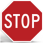 Abnormal 
Protein Synthesis
Pseudo exon 16
A(n)
Exon 15
Exon 14
A(n)
Premature STOP Codon
Intron 14                                               Intron 15                                                3’UTR
Corrected mRNA Edition. 
Antisense oligo nucleotide 
blocks miss editing
Exon 15
Exon 16
Exon 14
Normal 
Protein Synthesis
Exon 15
Exon 14
Exon 16
Deep Intronic mutation That Generates a New Splice Site

Antisense Oligonucleotide
IONIS Synthesized the Oligonucleotides
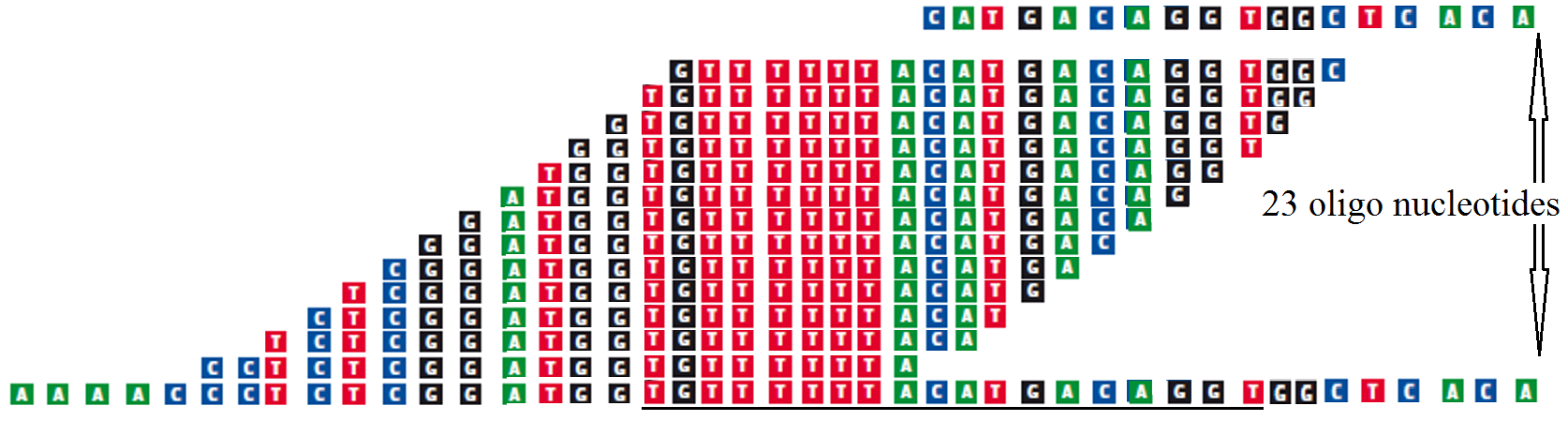 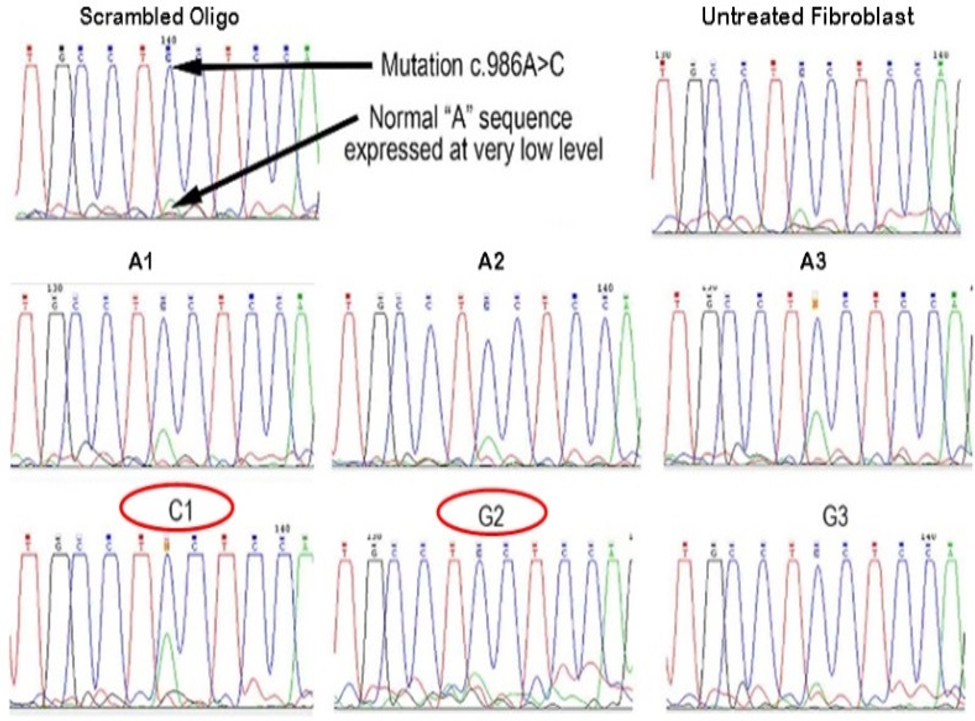 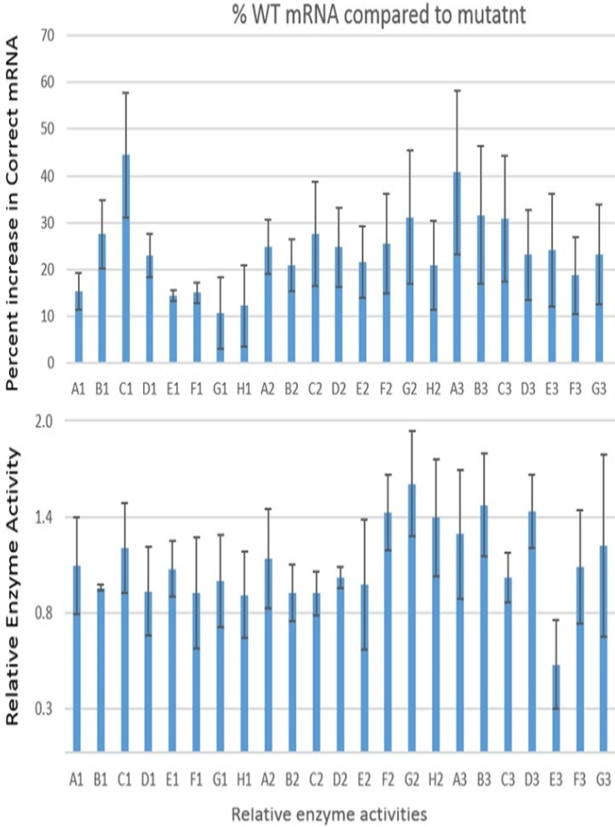 Approach for the Generation of the Mouse Model
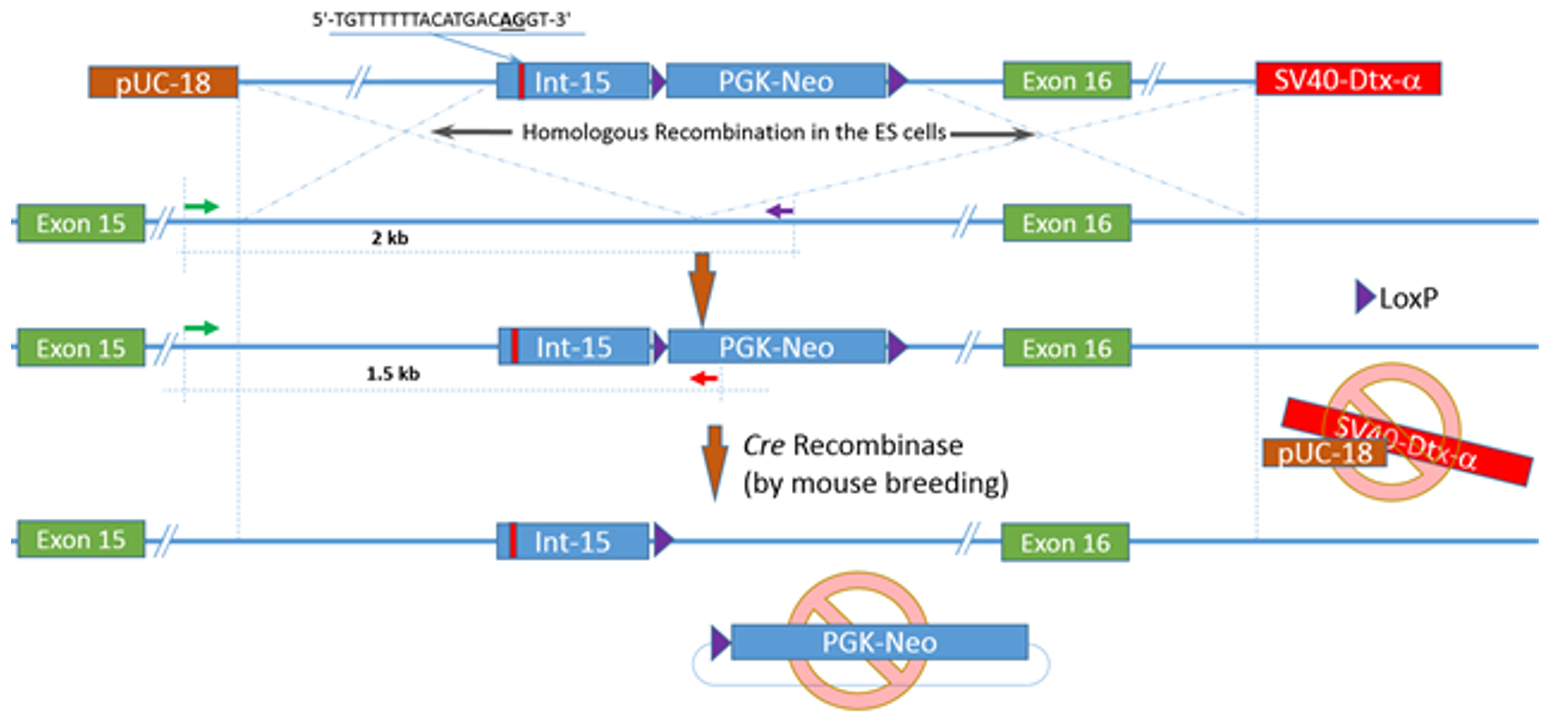 TGTTTTTTACATGACAGGT Sequence alters the normal splicing of human β-globin gene
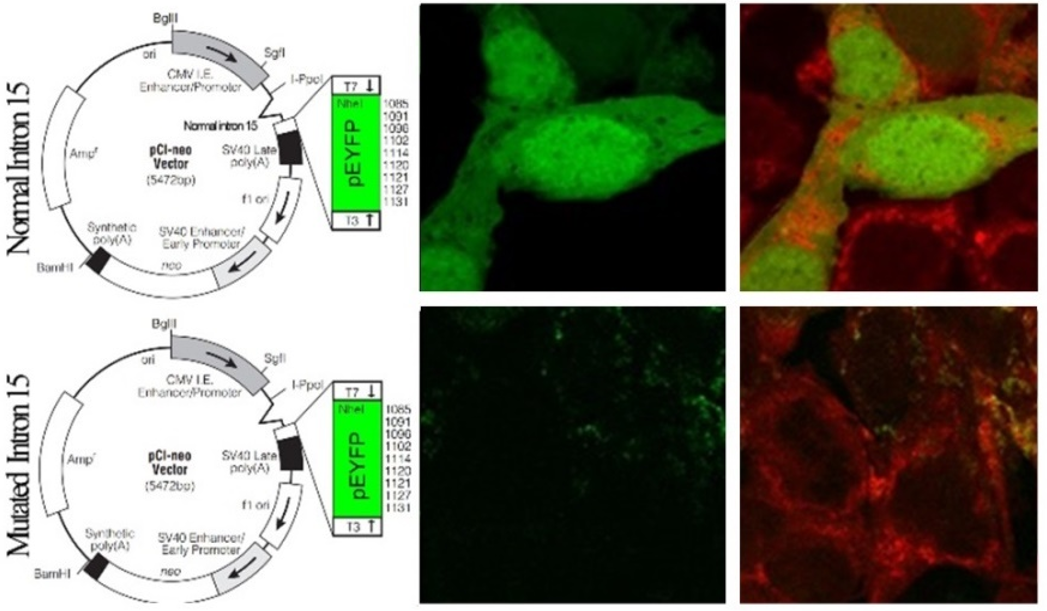 Acknowledgements:
Sindu Krishna, PhD
Michio Hirano, MD
Yasemin G Kurt, MD
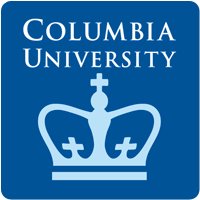 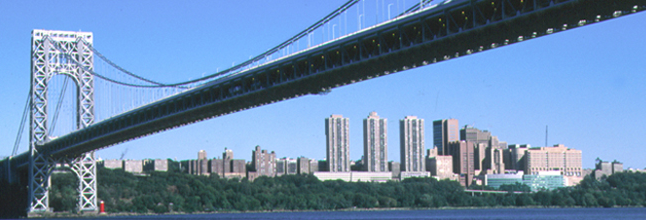 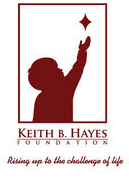 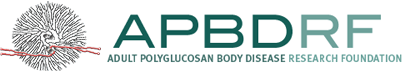 This study is funded by
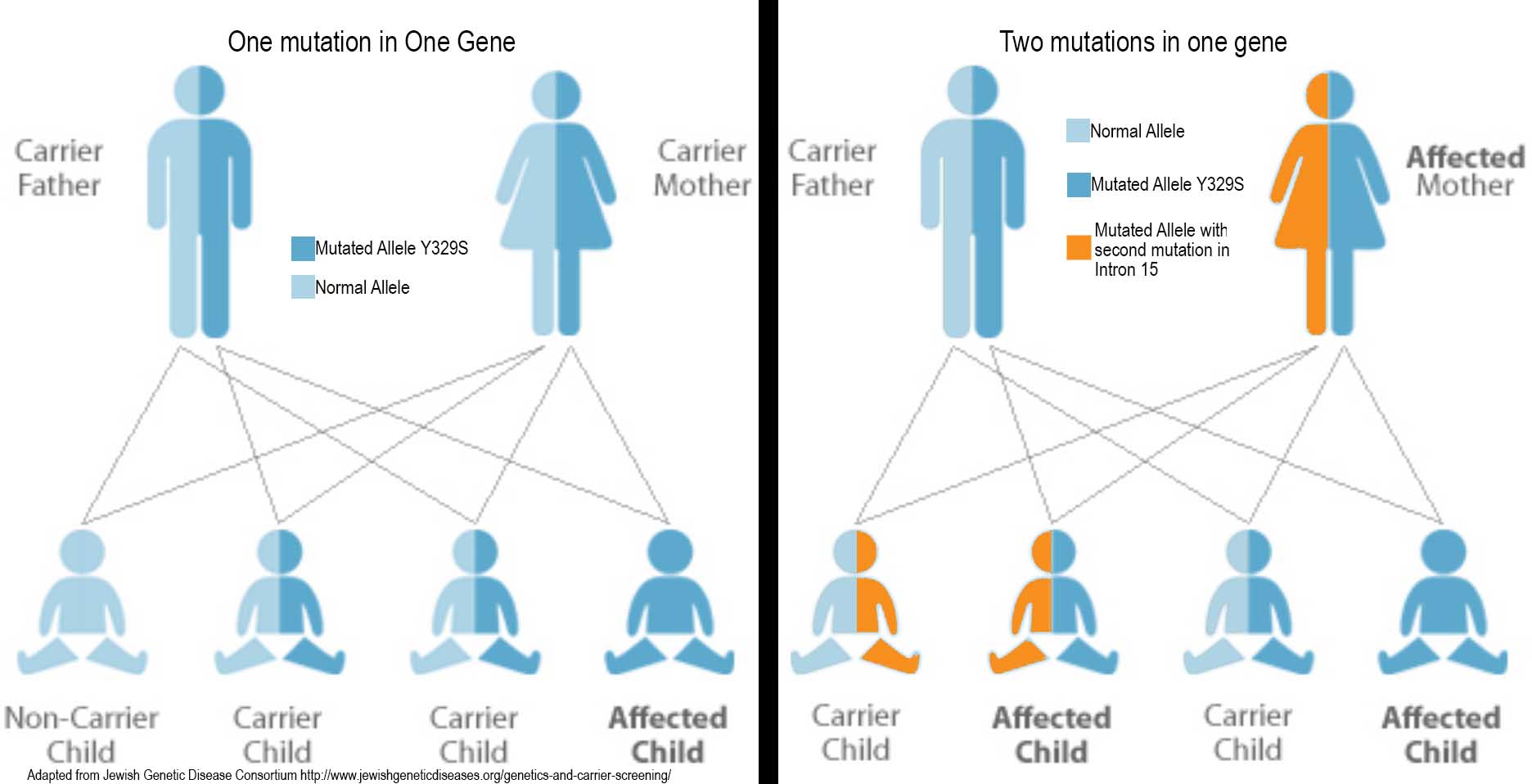 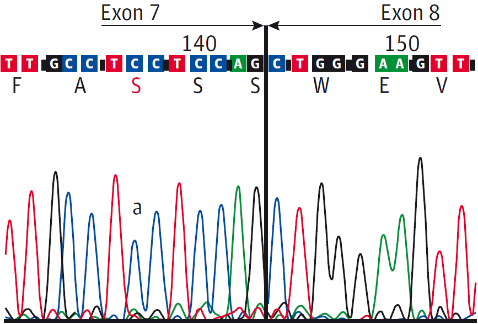